Bangladesh: Sociological and Anthropological Perspectives
Chapter Objectives
Explore socio-anthropological perspectives of Bangladesh
Make your understanding about the social structure, stratification, and it’s relevance to Bangladesh
Deliberate the cultural evaluation, various cultural elements, and practices of Bangladesh
Discuss the indigenous community of Bangladesh
Explore the impact of globalization on Bengali culture and society
SOCIOLOGICAL AND ANTHROPOLOGICAL PERSPECTIVE
Sociology and anthropology involve the systematic study of social life and culture in order to understand the causes and consequences of human action. 

They examine how culture, social structures (groups, organizations and communities) and social institutions (family, education, religion, etc.) affect human attitudes, actions and life-chances.

Sociology and anthropology combine scientific and humanistic perspectives in the study of society. Drawing upon various theoretical perspectives, sociologists and anthropologists study areas such as culture, socialization, deviance, inequality, health and illness, family patterns, social change and race and ethnic relations. 

This combination also helps students to understand everyday social life as a blend of both stable patterns of interaction and ubiquitous sources of social change
ANTHROPOLOGY DEALS WITH CULTURE & SOCIOLOGY DEALS WITH SOCIETY
There can be no culture without society 
and there can be no society without culture
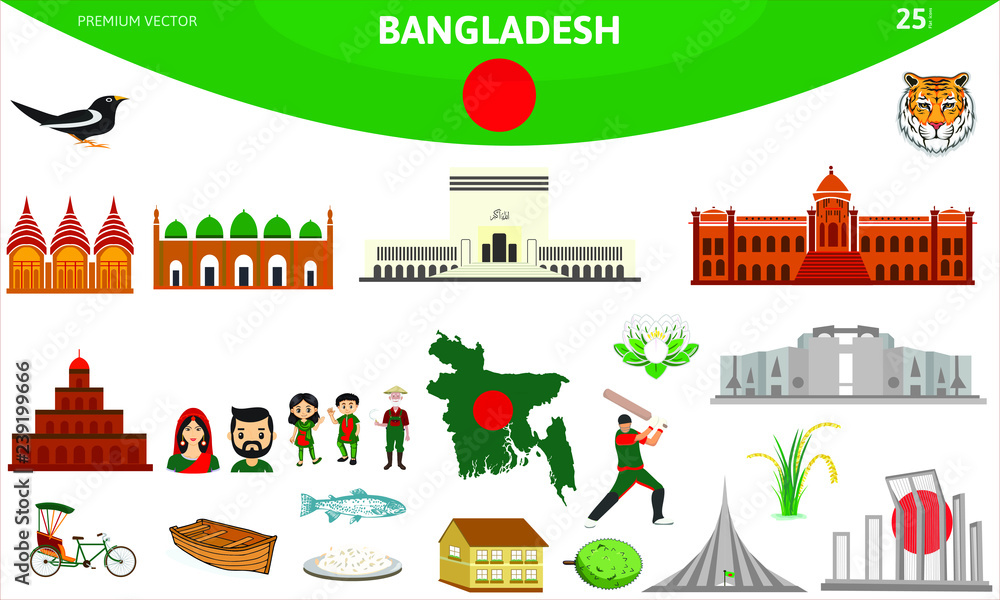 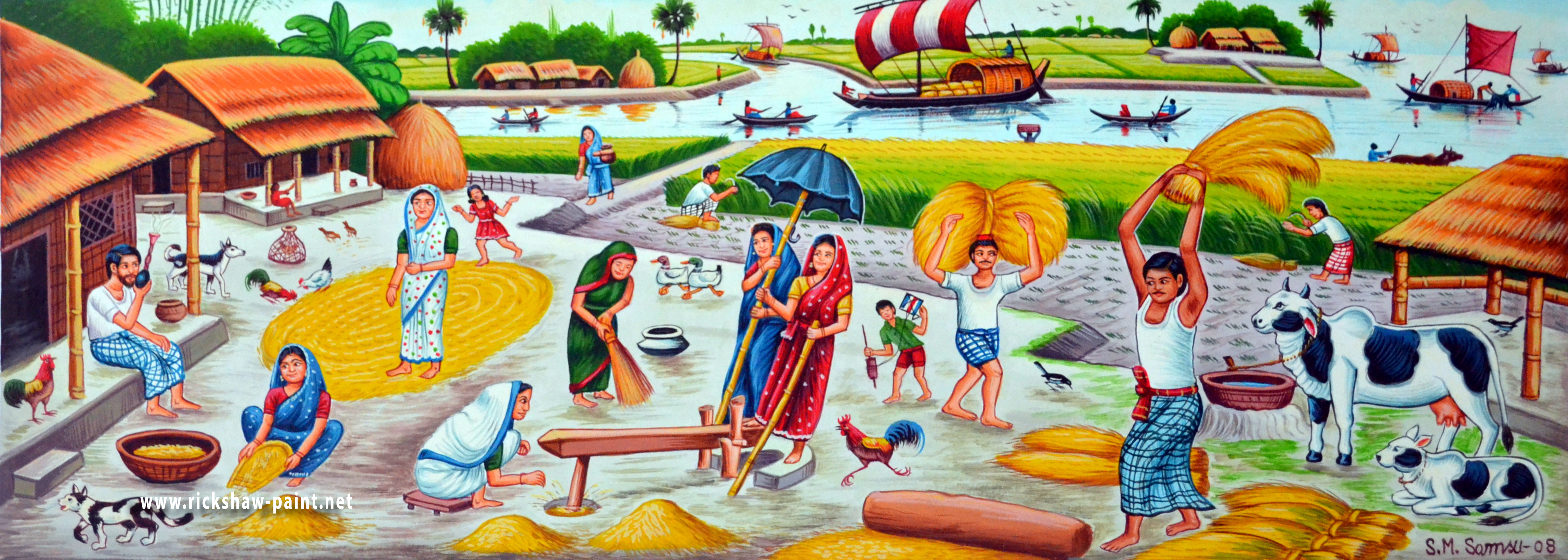 SOCIETY AND ITS TYPES
Societies are social groups that differ according to subsistence strategies, the ways that humans use technology to provide needs for themselves. Anthropologists tend to classify different societies according to the degree to which different groups within a society have access to advantages such as resources, prestige, or power. 

Sociologists place societies in three broad categories: 
Pre-industrial; 
Industrial and
Postindustrial.
SOCIAL STRUCTURE OF BANGLADESH
Social structure is the organized pattern of social relationships and social  institutions	that together compose society
Urban Society
Rural Society
Bangladesh did not exist as a distinct geographic and ethnic unity until independence. It had been a part of Indian Empires
Establishment of Pakistan in 1947
Establishment of Bangladesh in 1971
SOCIAL STRUCTURE OF BANGLADESH (CONT.)
The rural economy in Bangladesh has been a powerful source of economic growth
.
.
.
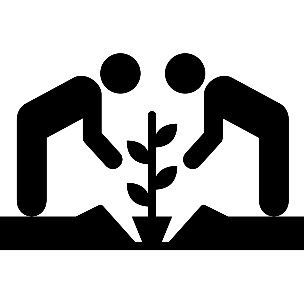 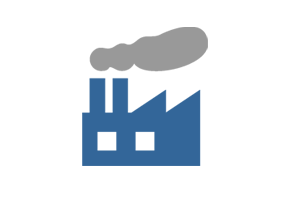 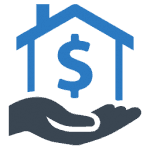 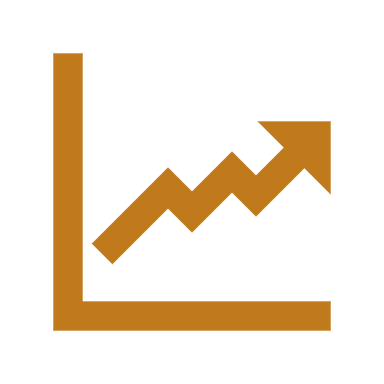 Generates
6% increase 
in non farm income
10% increase 
in farm income
4.65%
Agriculture growth high between 2010-2018
65%
Household rely on both farm and non farm incomes
87%
Rural household receive income from agriculture
2%
Rural non farm relative to urban employment
Agriculture growth stimulates non farm income
SOCIAL STRATIFICATION
Social Stratification is the ranking of people or groups according  to their unequal access to scarce resources. Bases of social stratification include: 

Power is the ability to control the behaviors of others, with or without their consent. It can be based on force, particular social status, personal characteristics, or customs and traditions.

Prestige is the respect, honor, recognition or courtesy an individual receive. Occupation, property, education, family background, area of residence are common determinants of prestige in Bangladesh

Socio economic status is a rating that combines both social factors such as educational level,  occupational prestige and economic factors such as income.
FORMS OF STRATIFICATION
Class System is an economically based stratification characterized by   somewhat loose social mobility and categories based on roles in production process rather than individual characteristics. Example: Capitalist class system
Estate system is a politically based system of stratification characterized by  limited social mobility that is best exemplified in European Feudal society.
Caste System is a system of stratification characterized by   hereditary notions of religious and theological purity and generally offers no prospects for social mobility. The “Varna” system in India is the best example.
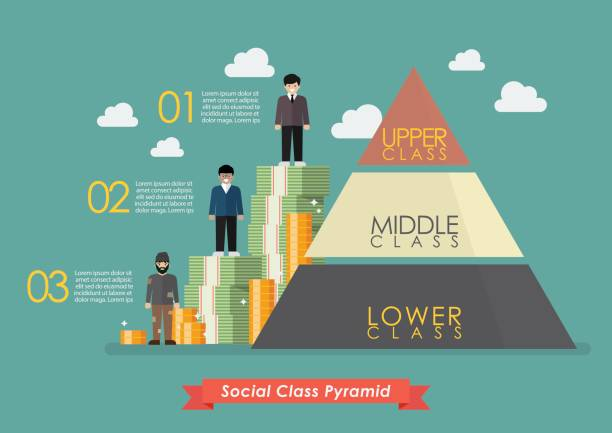 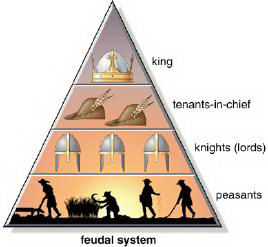 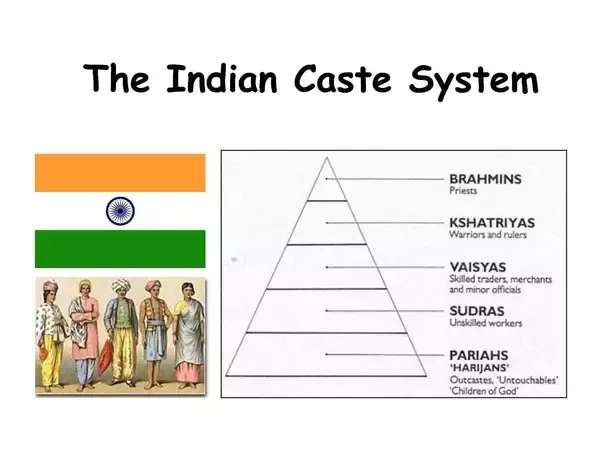 SOCIAL STRATIFICATION IN BANGLADESH
Social Stratification 
in Present Society
On the basis of income and wealth we can divide the society of Bangladesh into three broad categories though there are different sub groups. 

UPPER CLASS
 Industrialist, Businessman and Top Professionals etc.
 
MIDDLE CLASS
Professionals, Bureaucrats and Skilled Workers etc

LOWER CLASS
 Rickshaw puller, Labor, Poor farmer and Fisher man etc.
Social Stratification 
In Hindu Society 
In the Hindu society in Bengal we got two caste division which are: 

Brahmans 
Upper class people


Non-Brahmans
Kayastha Baidya,  Tanti, Swarnakar and
Chamar etc.
Social stratification 
In Colonial Period 

We noticed another different type of social stratification in the colonial period which was centered ownership of land. Like as:
Zamindars 
The most powerful class in the agrarian structure. 
Rich Peasant Class
During the colonial time we witnessed the emergence of a rich peasant class who occupied an important position.

Poor peasants
working class coming from the landless and marginal peasants.
Different Concepts: Culture, Traditions, Norms and Values
Culture is “the expression of our nature in our modes of living and our thinking, intercourse, in our literature, in religion, in recreation and enjoyment.”
Tradition is a belief or behavior passed down within a group or society with symbolic meaning or special significance with origins in the past.
Social norms are informal understandings that govern the behavior of members of a society. 
Values are assumption, largely unconscious, of what is right and important.
Civilizations are large human societies that typically consist of many cities and share common cultural and technological traits. MacIver remarks, “Civilization is what we have, culture is what we are.”
Major Cultural Shift of Changes in Bangladesh
Major Cultural Shift of Changes in Bangladesh
Major Cultural Shift of Changes in Bangladesh
Major Cultural Shift of Changes in Bangladesh
Culture of Bangladesh
The cultural background of Bangladesh is diverse. The original inhabitants of this area were pre-Aryan. After words, they were influenced by Aryan thoughts. Again this culture is influenced by the ingredients of Muslim culture of Turkey, Arab, Iran and Middle-Asia. Lastly, with the arrival of the Europeans especially the British, A different cultural trend was set. In this way, in course of time, our culture gradually developed with the essence of different cultures
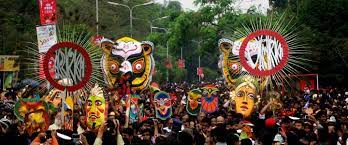 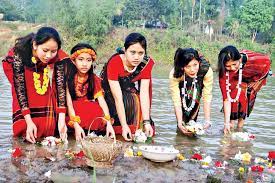 Cultural Diversity in Bangladesh
Bangladesh has a rich, diverse culture. Its deeply rooted heritage is thoroughly reflected in its architecture, dance, literature, music, painting and clothing. The three primary religions of Bangladesh (Islam, Hinduism and Buddhism) have had a great influence on its culture and history.

Our culture is manifested in various forms, including music, dance, and drama; art and craft; folklore ; languages and literature; philosophy and religion; festivals and celebrations; as well as in a distinct cuisine and culinary tradition.
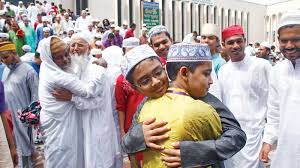 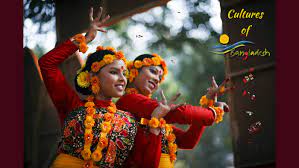 Festivals of Bangladesh
Cultural Festivals

Festivals and celebrations are an integral part of the culture of Bangladesh. Festivals have always played a significant role in the life of the people of Bangladesh. Muslim peoples are  observed Eid-e-Miladunnabi, Eid-ul-Fitr, Eid-ul-Azha, Muharram etc. Hindus observe Durga Puja, Saraswati Puja, Kali Puja etc. Christmas is observed by Christians. Buddha’s Purnima is a festival celebrated by the Buddists.
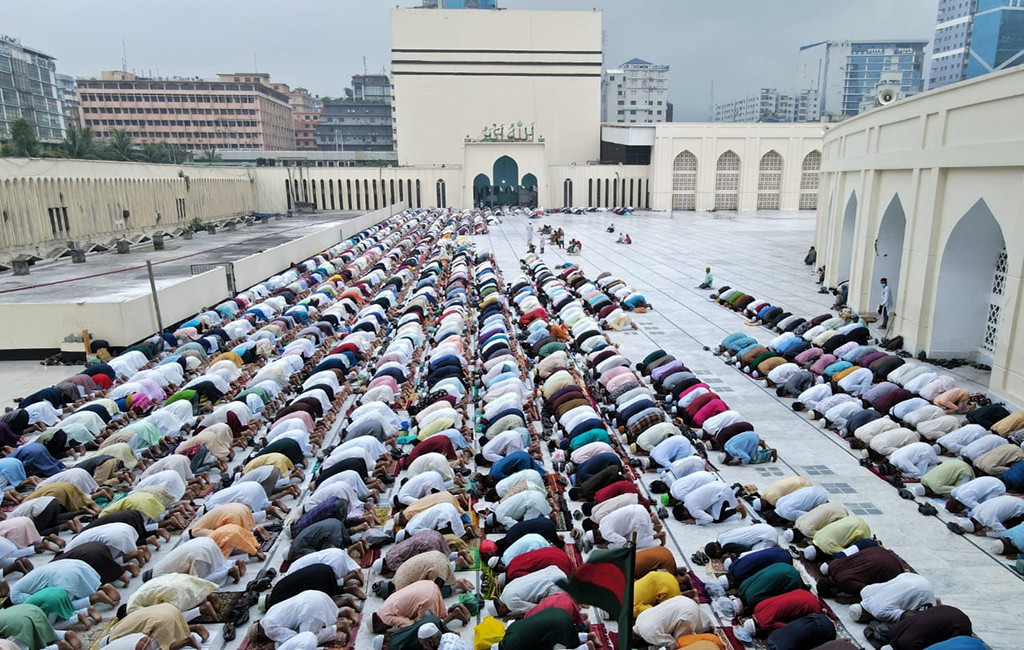 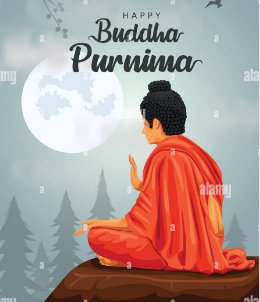 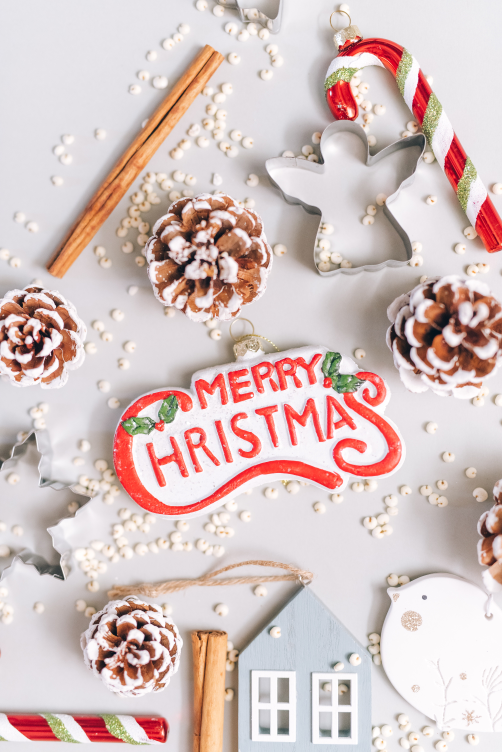 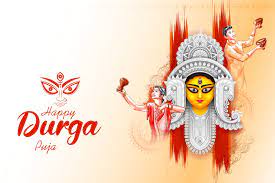 Secular/Common Cultural Festivals of Bangladesh
International Mother Language Day (21st February) 
Pahela Baisakh (the first day of Bangla year)
Independence Day (26th March)
Victory Day (16th December)
Rabindra Jayanti 
Nazrul Jayanti 
Pahela Falgun
Nobanno Utshob 
Shakrain Festival
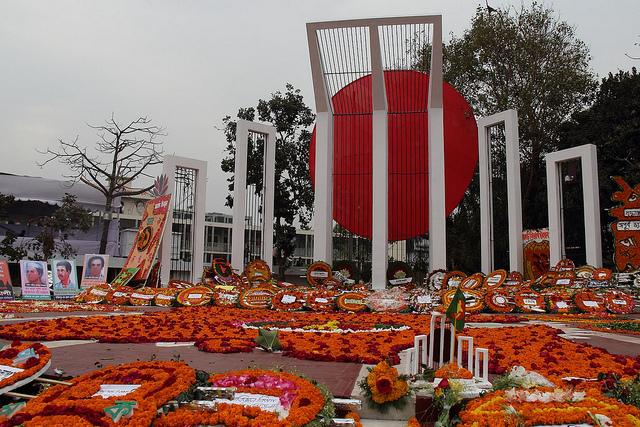 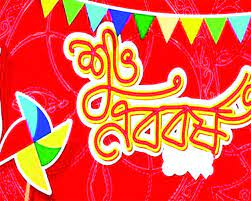 Indigenous Community of Bangladesh
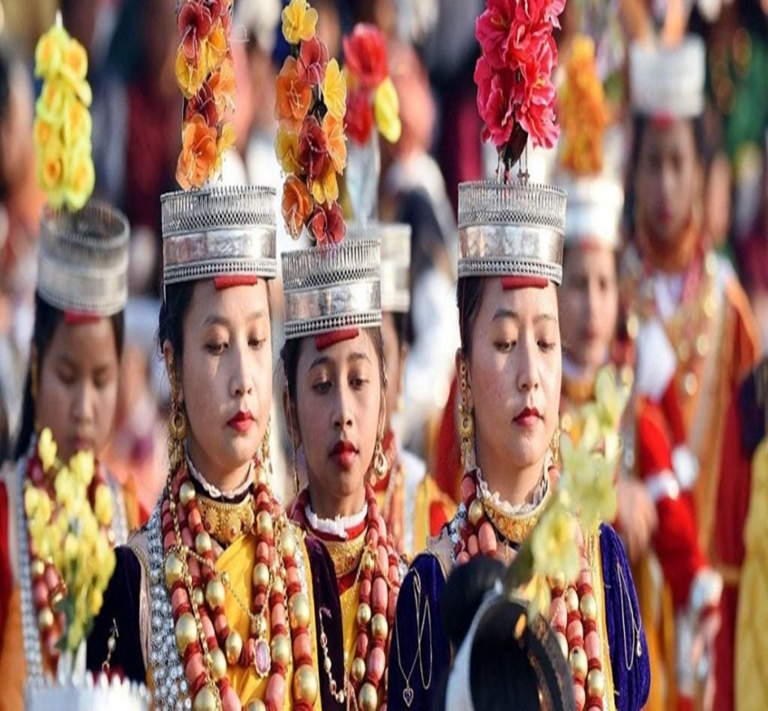 The Indigenous People of Bangladesh are living mostly in the Chittagong Hilly areas. The communities are defined as distinct people socially, economically, and politically. They are also known as Tribal People or Ethnic Group or Minorities in Bangladesh. 

Bangladesh is a country of cultural and ethnic diversity, with over 54 indigenous peoples speaking at least 35 languages, along with the majority Bengali population. 

Most of the tribal groups are formed consisting of tribal kings, village headmen, and a self-sustaining natural lifestyle. The situation in the lifestyle is not satisfactory at all. They are very simple, honest, hospitable, and follow the tribal kings.
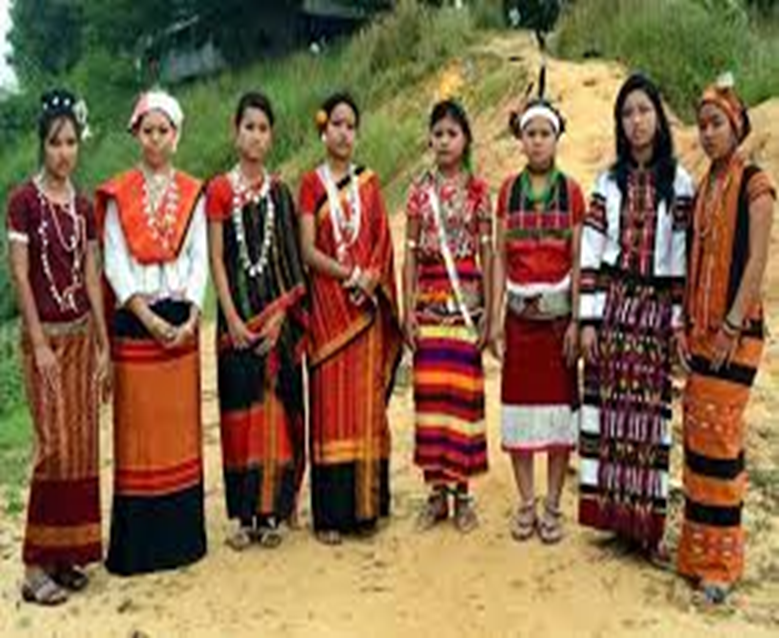 Indigenous (Tribal/Ethnic) People of Bangladesh
Bangladesh is a country of cultural and ethnic diversity, with over 54 Indigenous Peoples speaking at least 35 languages, along with the majority Bengali population. The most populous indigenous peoples in Bangladesh are the Santal, Chakma, Marma and Mandi. 

Of these the first and last are considered plains-dwelling Adivasis, with the Mandi living in north-central Bangladesh and the Santal in the north-west. They have a strong relationship with the land and there is a deep interrelationship between their religious beliefs and their social structure.
IMPACT OF GLOBALIZATION ON BENGALI SOCIETY
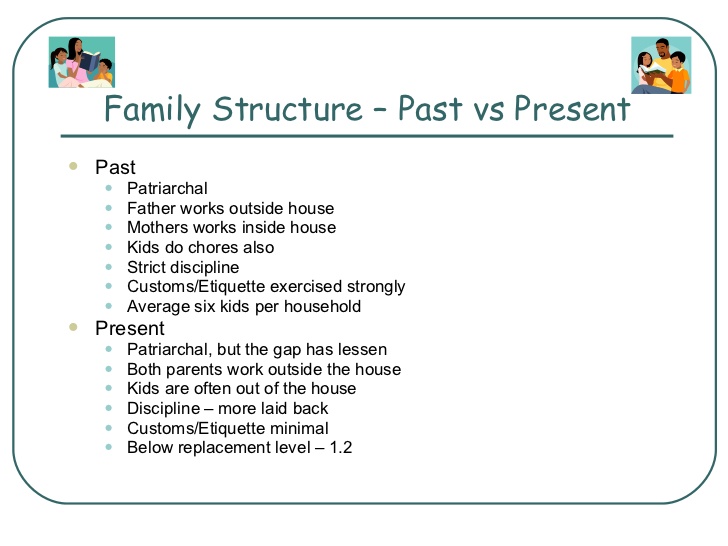 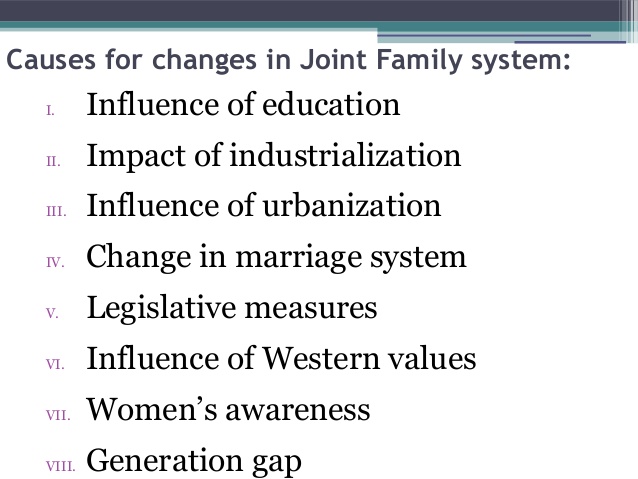 GLOBALIZATION’s IMPACT ON BENGALI CULTURE
Wider and easier access to internet
Advancement of satellite  channels
Lack of knowledge/ respect to own culture
Tendency to imitate foreign culture 
Identity crisis
Degrading value structure
Irregular arrangement of cultural program
Lack of cultural organization 
Cultural conflicts
Music: Western, Indian, Korean pop/rock songs.
Dance: Hiphop, Bollywood dances  are getting more popular.
Movies: new movies have Bollywood, Hollywood touch. Theatre dramas are getting rare. 
Festivals: Valentines' day, friendship day, father’s day etc western festivals are being celebrated.
Dresses: western dresses become more popular.
References
Van Schendel, W. (2020). A history of Bangladesh. Cambridge University Press.
Economic Review Report-2021, Government of Bangladesh.
Bangladesh Population census, BBS 2022 Report
BBS. 2011. Statistical Pocket Book - 2010. Dhaka: BBS, Government of Bangladesh.
THANK YOU